Dejiny slovenského múzejníctva (MUI_336)7. prednáška - Slovenské múzejníctvo v rokoch 1961–1989
Mgr. Martin Vitko
Filozofická fakulta Masarykovej univerzity
Slovenské múzejníctvo v rokoch 1961–1989
Zákon o múzeách a galériách (1961)
Slovenskou národnou radou prijatý zákon o múzeách a galériách č. 109/1961 Zb.
publikovaný 11. 10. 1961
„Účelom tohto zákona je zabezpečiť, aby zbierky múzeí a galérií boli zachované a doplňované, odborne spravované a aby sa účelne využívali pre ďalšie vzdelávanie nášho ľudu v duchu vedeckého svetonázoru, československého socialistického vlastenectva, na obohacovanie jeho estetického cítenia a podnecovanie k tvorivej práci pri vytváraní materiálnych a duchovných hodnôt vyspelej socialistickej spoločnosti a na jej prechod ku komunizmu.“
Slovenské múzejníctvo v rokoch 1961–1989
Zákon o múzeách a galériách (1961)
„ústavy, ktoré na základe prieskumu, prípadne vedeckého výskumu plánovito zhromažďujú, odborne spracovávajú a vedeckými metódami spracovávajú zbierky hmotného dokladového materiálu o vývoji prírody a spoločnosti, o umeleckej tvorbe alebo inej tvorivej ľudskej činnosti a využívajú tieto zbierky pre kultúrnu a osvetovú činnosť“  
múzeá:	vlastivedné 	<->	špecializované
galérie:	všeobecné	<->	špecializované
Slovenské národné múzeum (Martin) + Slovenské múzeum (Bratislava) => Slovenské národné múzeum (Bratislava)
Slovenské múzejníctvo v rokoch 1961–1989
Zákon o múzeách a galériách (1961)
ústredia vedeckej a metodickej múzejnej práce:
Slovenské národné múzeum (Bratislava)
Múzeum Slovenského národného povstania (Banská Bystrica)
Technické múzeum (Košice)
Slovenská národná galéria 
pamätníky – na význačné osobnosti alebo udalosti
dobudovať sieť tak, aby v každom okrese bolo aspoň jedno vlastivedné múzeum
zriaďovanie a zrušovanie múzeí a galérií; kvalifikácia múzejných pracovníkov; zbierky múzeí a galérií; vývoz zbierkových predmetov
Slovenské múzejníctvo v rokoch 1961–1989
Slovenské múzejníctvo po XII. zjazde KSČ
čoraz významnejšia úloha múzeí v úsilí o výchovu nového socialistického človeka – z múzeí vytvoriť ideologický nástroj komunistickej strany – vzdelávanie širokých vrstiev občanov
Zásady jednotnej sústavy vzdelávania osvetových pracovníkov:
ľudové univerzity a akadémie - lektormi múzejní pracovníci
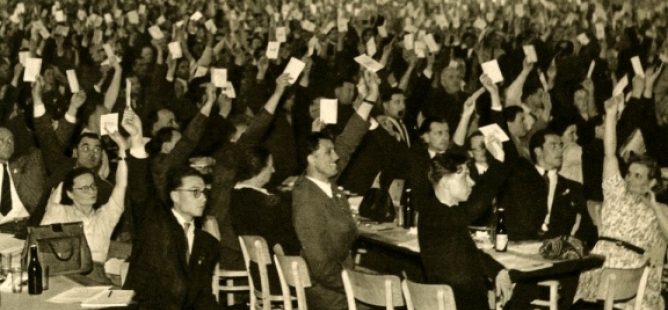 Slovenské múzejníctvo v rokoch 1961–1989
Slovenská rada pre múzeá a galérie (SRMG)
poradný a iniciatívny orgán Komisie SNR pre školstvo a kultúru pre otázky riadenia múzeí a galérií na Slovensku
návrhy k zásadným otázkam ideovej, vedecko-odbornej a kultúrno-osvetovej práce; obsah práce ústredne riadených múzeí a galérií; stav, organizácia a činnosť múzeí a galérií v krajskej sieti
najviac 16 členov; predsedom Miloš Krno; odborné komisie
prvé plénum (Bratislava, 1963) –> Zásady ďalšieho rozvoja múzejnej a vlastivednej práce
Slovenské múzejníctvo v rokoch 1961–1989
Zásady ďalšieho rozvoja múzejnej a vlastivednej práce
Štruktúra a sieť múzeí na Slovensku
stop šablónovitosti; presne vymedzenie oblasti pôsobnosti; zvýraznenie špecializácie
Politicko-výchovná práca múzeí
revízia obsahového zamerania expozícií; budovanie expozícií socialistickej výstavby; inštalovanie najnovších výstavných prvkov; zapojenie múzeí do mimoškolskej výchovy mládeže a pracujúcich; profesionálna lektorská a sprievodcovská služba 
Vedecko-výskumná činnosť; ochrana múzejných zbierok 
Zabezpečenie odbornej a metodickej pomoci
Kádrové zabezpečenie úloh; riadenie múzejnej a vlastivednej práce
Slovenské múzejníctvo v rokoch 1961–1989
Galérie na Slovensku
ústavy na Slovensku nové
vrcholnou dokumentačnou, vedeckou a metodickou inštitúciou Slovenská národná galéria
Múzeum úžitkového umenia
-------------------------------------------------------------------------------------------
Koncepcia zásad a organizácie na zvýšenie starostlivosti o múzeá a ochranu pamiatok (1965)
základný dokument pre činnosť múzeí na Slovensku 
vytvorenie účelnej jednotnej siete múzeí
otázka kádrová – snaha o skvalitnenie výchovnej a vzdelávacej činnosti
Slovenské múzejníctvo v rokoch 1961–1989
Múzejná sieť
novým spôsobom vymedzená oblasť pôsobnosti múzeí – aby bola zabezpečená systematická múzejná dokumentácia na celom Slovensku
ústredné: 
Slovenské národné múzeum Bratislava
Prírodovedné múzeum Bratislava
Historické múzeum Bratislava
Národopisné múzeum Martin
Archeologické múzeum Nitra
Múzeum Slovenského národného povstania Banská Bystrica
Banské múzeum Banská Štiavnica
Technické múzeum Košice
Pamätník slovenského písomníctva Martin
Múzeum slovenského krasu Liptovský Mikuláš
Slovenské múzejníctvo v rokoch 1961–1989
Múzejná sieť
regionálne
krajská, oblastná a okresná pôsobnosť
v správe krajských a okresných národných výborov
mestské
tematicky špecializované na históriu mesta a okolia
pamätníky (pamätné izby)
špecializované na určitú osobnosť, udalosť alebo prírodnú zvláštnosť
v zmysle Zákona o múzeách a galériách tieto neplnili funkciu múzeí ako ústavov
Slovenské múzejníctvo v rokoch 1961–1989
Akčný program pre oblasť múzejníctva na Slovensku (1968)


zhodnotil vývoj múzejníctva na Slovensku od jeho počiatkov až po súčasnosť
okrem nesporných úspechov v súčasnosti reagoval i na nedostatky a omyly, pričom celkovo vyplynulo, že múzeá ako celok neplnia svoju spoločenskú funkciu tak, ako vyžadujú potreby vedy, kultúry a výchovy
Slovenské múzejníctvo v rokoch 1961–1989
Slovenské múzejníctvo v Československej federácií
kompetencie Komisie SNR pre školstvo a kultúru prevzalo Ministerstvo kultúry Slovenskej socialistickej republiky
ukončila sa činnosť Slovenskej rady pre múzeá a galérie (1970) –> odborné komisie pod Muzeologický kabinet SNM
Smernice a metodické pokyny pre správu zbierok v múzeách a galériách (1972)
spôsob nadobúdania zbierkových predmetov
evidencia, katalogizácia a inventarizácia zbierkových predmetov
odborná starostlivosť o zbierkové predmety
uloženie a odborné spracovanie zbierkových predmetov
Slovenské múzejníctvo v rokoch 1961–1989
Zásady rozvoja múzejníctva SSR (1976–1980)
vytvoriť podmienky pre doškoľovanie a ďalšie vzdelávanie múzejných pracovníkov
vydať Zásady k dokumentácií súčasnosti v múzeách; Zásady pre spoluprácu múzeí so školami a mládežou
otázka vývozu predmetov múzejnej hodnoty
vypracovanie koncepcie rozvoja múzeí v kraji
vykonať previerku daného stavu evidencie a spracovania zbierkových fondov v múzeách v kraji
Slovenské múzejníctvo v rokoch 1961–1989
Ústredná správa múzeí a galérií (1979)
rozpočtová organizácia priamo riadená Ministerstvom kultúry SSR
zabezpečovanie komplexnej ideovej, odbornej a ekonomickej starostlivosti o ústredné múzeá a Slovenskú národnú galériu
plnenie úloh vyplývajúcich zo zákona o múzeách a galériách na úseku odborného a metodického usmerňovania múzeí a galérií v správe národných výborov
účelnejšie využívanie finančných, materiálnych a technických prostriedkov
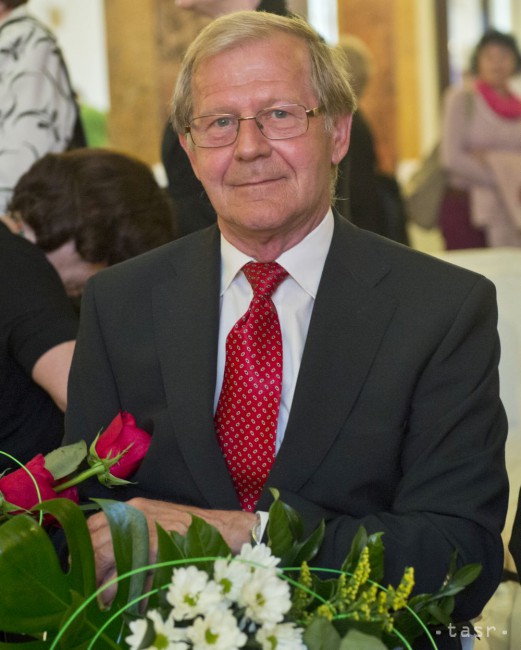 Milan Rybecký
Slovenské múzejníctvo v rokoch 1961–1989
Organizácia a riadenie múzeí a galérií po vzniku ÚSMG
1980: 64 múzeí, 14 galérií a cca 100 múzejných zariadení (pamätné izby, pamätné domy apod.)
väčšina v riadení rezortu kultúry, alebo KNV, ONV, MsNV a MNV
pod priame riadenie ÚSMG Muzeologický kabinet, Slovenská národná galéria i päť najvýznamnejších slovenských múzeí: 
SNM v Bratislave so svojimi pobočkami
Múzeum SNP v Banskej Bystrici
Technické múzeum v Košiciach
Slovenské banské múzeum v Banskej Štiavnici
Múzeum Bojnice
Slovenské múzejníctvo v rokoch 1961–1989
Aktív riaditeľov krajských, oblastných a okresných múzeí a galérií (1980)
Návrh projektu siete múzeí, galérií a špecializovaných expozícií
na roky 1981-1985 s výhľadom do 1990
upresnenie profilácie múzeí
Koncepcia vedecko-výskumnej činnosti na obdobie siedmej päťročnice
úlohy a ciele múzeí a galérií v systéme kultúry rozvinutej socialistickej spoločnosti
podsystém informácií o múzeách a galériách
Slovenské múzejníctvo v rokoch 1961–1989
Zásady rozvoja múzeí a galérií na Slovensku v rokoch 
1980-1985 (7. päťročnica)
nutnosť skvalitnenia a zvýšenia účinnosti politicko-výchovného pôsobenia múzeí a galérií
ešte viac ich spájať s praktickými potrebami spoločnosti
do r. 1982 mala byť vyhlásená Jednotná sieť múzeí, galérií a špecializovaných expozícií v SSR
Slovenské múzejníctvo v rokoch 1961–1989
Jednotná sieť múzeí, galérií a špecializovaných expozícií
princíp regiónov ako prírodno-historických územných celkov
izby revolučných tradícií – špecializované expozície
ústredné múzeá a galérie <-> múzeá a galérie riadené národnými výbormi
sieť literárnomúzejných expozícií 
vytváranie nových literárnomúzejných expozícií i nových múzeí, a to s výhľadom až do r. 2000
Pamätník slovenskej literatúry Matice slovenskej (Martin)
literárnomúzejné expozície ako pobočky múzeí
Slovenské múzejníctvo v rokoch 1961–1989
Ústredné múzeá a galérie
Slovenské národné múzeum (Bratislava)
Slovenská národná galéria (Bratislava)
Múzeum Revolučného robotníckeho a komunistického hnutia (Bratislava)
Múzeum Slovenského národného povstania (Banská Bystrica)
Múzeum V. I. Lenina (Bratislava)
Slovenské banské múzeum (Banská Štiavnica)
Slovenské technické múzeum (Košice)
Múzeum slovenského krasu a ochrany prírody (Liptovský Mikuláš)
Pamätník slovenskej literatúry (Martin)
Slovenské poľnohospodárske múzeum (Nitra)
Múzeum Tatranského národného parku (Tatranská Lomnica)
Poľovnícke múzeum (Antol)
Múzeum školstva a pedagogiky (Bratislava)
Múzeum stavebníctva (Žilina)
Múzeum železničnej dopravy (Bratislava)
Slovenské múzejníctvo v rokoch 1961–1989
Zásady kategorizácie zbierok v múzeách a galériách (1986)
podliehali jej všetky zbierky
delenie predmetov podľa ich hodnoty:
I. kategória: zbierkové predmety unikátne z celoštátneho alebo celoslovenského hľadiska, alebo súbory predmetov mimoriadneho politického, vedeckého, umeleckého, technického alebo všeobecného kultúrneho významu
II. kategória: obdobné predmety, významné z regionálneho hľadiska
III. kategória: zvyšok, ktorý nebol v I. ani II.
Slovenské múzejníctvo v rokoch 1961–1989
Zásady zabezpečenie komplexnej dokumentácie obdobia výstavby socializmu v SSR (1981)
dokumentačné centrá múzejného typu pri podnikoch – úloha zhromažďovať potenciálne múzejné predmety <– nevyhovujúce
dokumentácia spoločnosti v múzeách a galériách sa musí realizovať prostredníctvom vybraných hmotných dokumentov, ktoré sa na základe vedeckého poznania selektujú z objektívnej reality a stávajú sa zbierkovými predmetmi
jednotlivé dokumenty boli klasifikované ako:
prostriedky činnosti
výsledky činnosti
symboly činnosti
Slovenské múzejníctvo v rokoch 1961–1989
Projekt technického rozvoja múzeí a galérií na roky 1985–1995
zameraný na ochranu, bezpečnosť zbierok a ich využitie
konkrétne oblasti:
stav materiálno technickej základne múzeí a galérií
priestorové zabezpečenie 
personálne obsadenie

Smernice pre prípravu, posudzovanie a schvaľovanie expozícií v múzeách a galériách (1984)
vymedzovali základné pojmy; určovali vzťahy účastníkov pri tvorbe expozícií; sledovali skvalitnenie ideovej a projektovej prípravy, i samotnú realizáciu
Slovenské múzejníctvo v rokoch 1961–1989
Zmeny v systéme organizácie a riadenia múzeí a galérií v SSR (1989)
zrušenie Ústrednej správy múzeí a galérií 
priamo Ministerstvu kultúry podriadené Slovenské národné múzeum, Slovenská národná galéria, Múzeum Slovenského národného povstania, Slovenské technické múzeum
organickou súčasťou SNM sa stal Muzeologický ústav
špecializovanými organizačnými jednotkami Slovenského národného múzea sa stali: 
Archeologické múzeum; Historické múzeum; Prírodovedné múzeum a Múzeum spoločenského vedomia v Bratislave
Národopisné múzeum v Martine, Banské múzeum v Banskej Štiavnici, Múzeum Antol, Múzeum Bojnice, Múzeum Červený Kameň, Múzeum slovenských národných rád na Myjave